Vysoká škola technická a ekonomická
v Českých Budějovicích
ZÁVĚREČNÁ ZPRÁVA
O PRŮBĚHU SEMESTRÁLNÍ PRAXE
Victoria Romarniuc 30556
2024
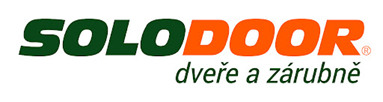 O SPOLEČNOSTI
Renomovaný výrobce interiérových dveří a obložkových zárubní.
Sídlí v centru Sušice a patří mezi přední zaměstnavatele v regionu s více než 500 zaměstnanci.
Zaměřuje se na výrobu interiérových dveří, speciálních dveří a obložkových zárubní.
Přestože začínala s omezenými prostředky, postupně vyrostla v moderního výrobce s využitím špičkových technologií.
Úspěšná expanze na zahraniční trhy podtrhuje konkurenceschopnost firmy.
SOLODOOR se etablovala jako renomovaný dodavatel dveří s dlouholetou tradicí.
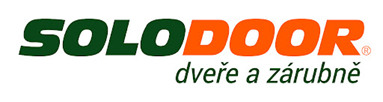 HISTORIE A TRANSFORMACE
Původně známá jako SOLO Sušice, firma prošla klíčovou transformací v roce 1998.
Havárie hlavního lisu vedla k přehodnocení podnikatelské strategie a přesměrování na výrobu dveří.
NÁPLŇ A PRŮBĚH PRAXE
Detailní Plánování Výroby:
Navrhování komplexních plánů výroby s ohledem na kapacity, dostupnost surovin a specifické požadavky zákazníků.
Úzká spolupráce s vedením výroby a oddělením zakázek pro optimální průběh operací.
Systematické Monitorování Efektivity:
Systematická analýza výrobních procesů s identifikací oblastí potenciálních vylepšení.
Implementace opatření k optimalizaci pracovních postupů a pravidelné vyhodnocování klíčových ukazatelů efektivity a produktivity.
NÁPLŇ A PRŮBĚH PRAXE
Rozsáhlý Reporting a Analýza Výkonnosti:
Sestavování podrobných reportů o výkonnosti výrobních operací s důrazem na klíčové ukazatele.
Poskytování informací pro strategická rozhodnutí vedení a manažerským týmům.
Intenzivní Spolupráce s Odděleními:
Komunikace a spolupráce se zákaznickým oddělením pro stanovení a dodržování termínů výroby.
Úzká koordinace s oddělením marketingu a obchodními zástupci pro vyhodnocení potřeb zákazníků.
NÁPLŇ A PRŮBĚH PRAXE
Koordinační a Strategická Role:
Aktivní koordinace komunikace mezi vedením výroby, manažery a ostatními odděleními pro dosažení integrovaných a synergických efektů.
Spolupráce s oddělením logistiky pro optimalizaci dodávek a distribuce výrobků zákazníkům.
Rozšiřující Role:
Účast na strategických plánovacích jednáních s vedením firmy.
Komplexní přístup k plánování, analýze a strategickému směřování v rámci konkurenčního podnikatelského prostředí.
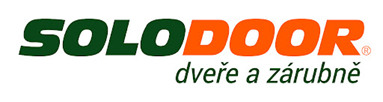 NÁPLŇ A PRŮBĚH PRAXE
Školení pro Nové Zaměstnance:
Zaučování nových zaměstnanců, zejména těch, kteří přicházejí z ciziny.

Poskytování informací o výrobních postupech, pracovních standardech a firemní kultuře pro snazší integraci do pracovního prostředí.
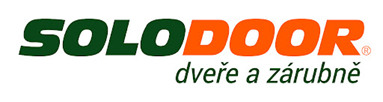 VÝSTUPY Z UČENÍ
Zapojení do Strategického Plánování:
Získání praktických dovedností v oblasti strategického plánování výrobních procesů.
Otevření nového pohledu na firemní prostředí a strategické rozhodování.
Spolupráce s Vedením Firmy:
Aktivní účast na strategických jednáních s vedením firmy.
Posun na vyšší úroveň v profesních schopnostech.
Profesionální Rozvoj a dovednosti:
Získání významných profesních dovedností během tříleté praxe.
Posun na vyšší úroveň profesních schopností a znalostí.
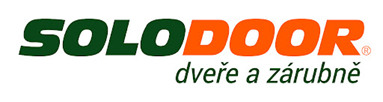 VÝSTUPY Z UČENÍ
Rozšíření Komunikačních Dovedností:
Zlepšení komunikačních dovedností v interakci s vedením a týmem.
Rozšíření schopnosti prezentovat myšlenky a nápady.
Posun k efektivní týmové spolupráci a přispívání k firemním cílům.
Klíčový Přínos pro Profesní Uplatnění:
Celkový přínos pro profesní uplatnění v budoucnosti.
Schopnost aplikovat získané dovednosti a poznatky ve strategickém plánování do praxe.
DĚKUJI ZA POZORNOST